2013 Graduation Ceremony
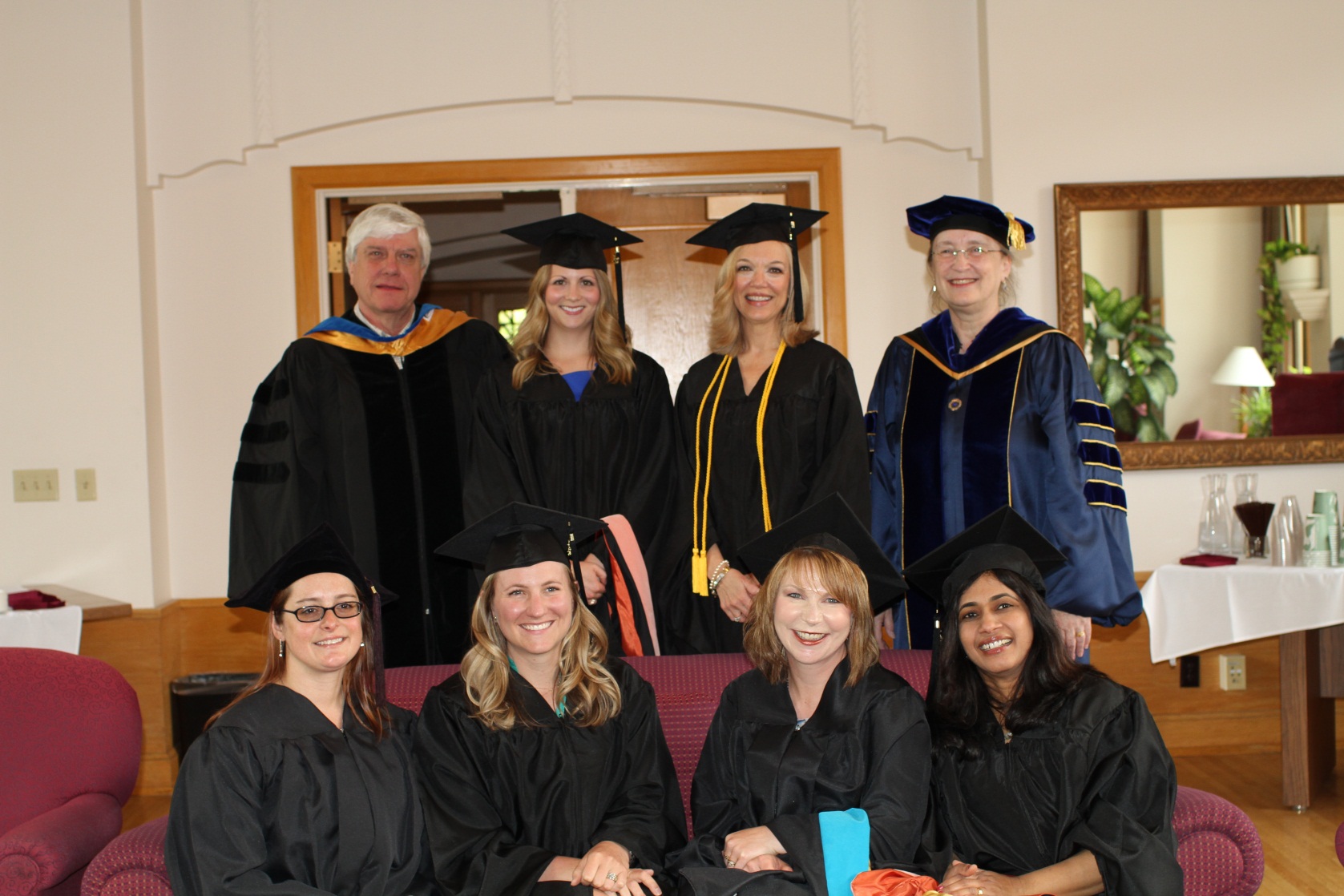 Back Row:  Dr. Craig Molgaard, Carly Borth, Gin Graham, Dr. Amanda Golbeck
Front Row:  Kathryn Fox, Tracie Weiss, Janell Porter, Ushakumari Valappil
2013 Graduates
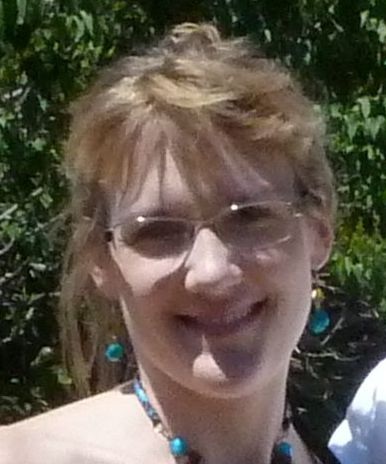 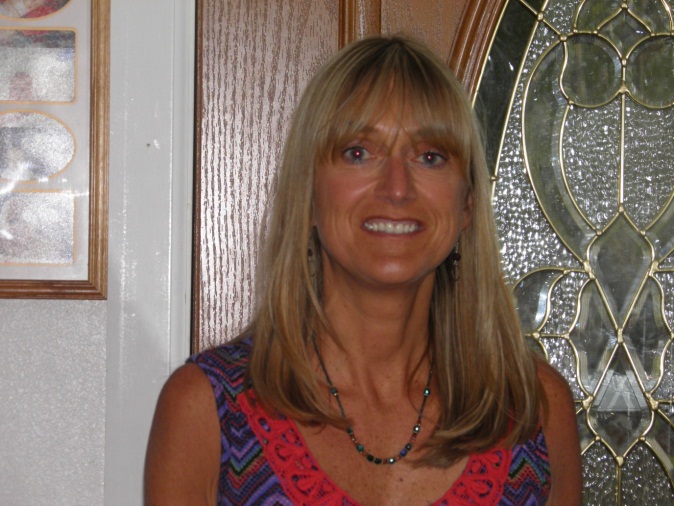 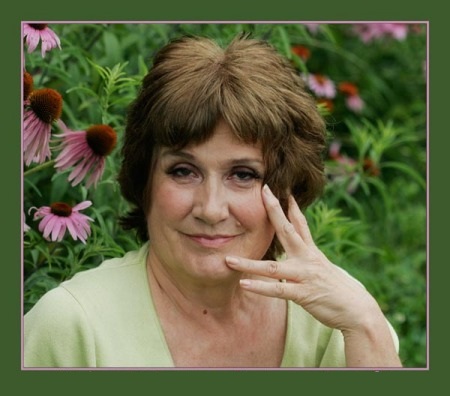 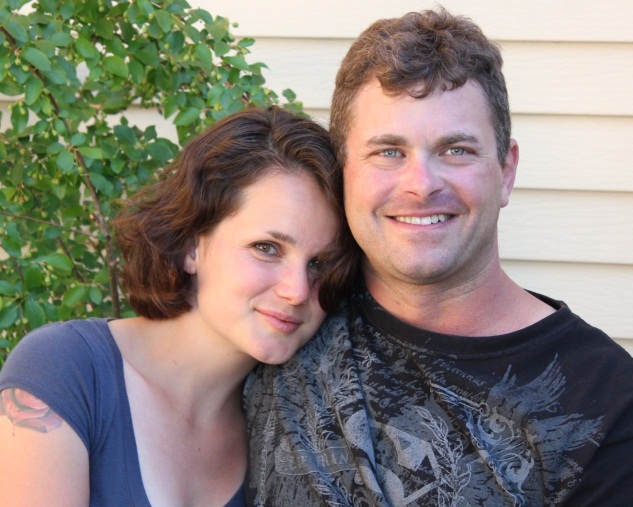 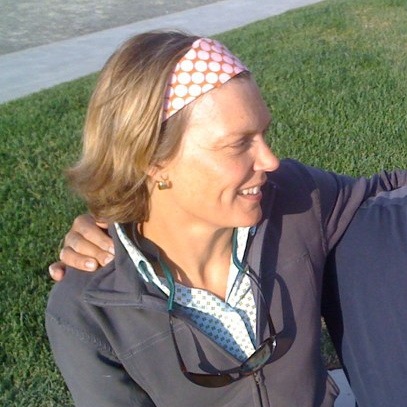 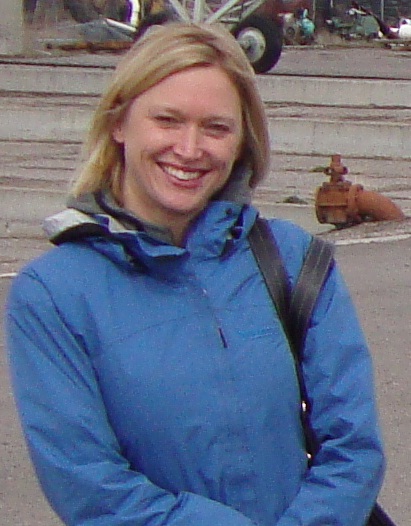 Not Pictured: Marcia Dias, Dana Fejes, Deborah Gibson, Saskia Jacobson, Jennifer Just, Heidi Lasher
2013 Graduates
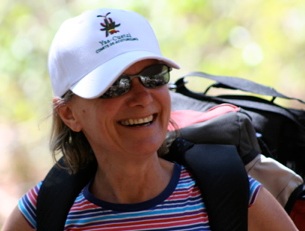 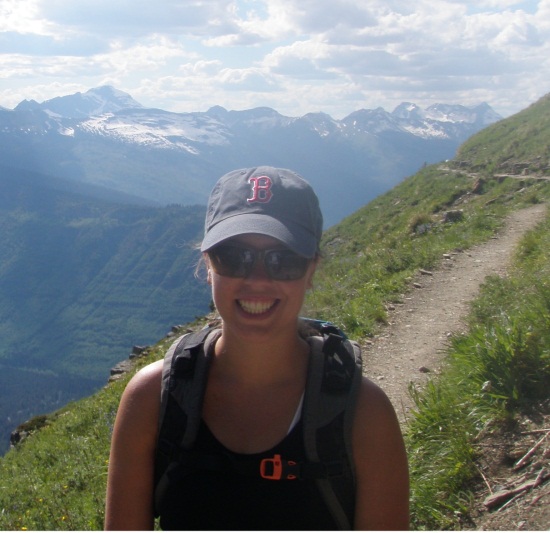 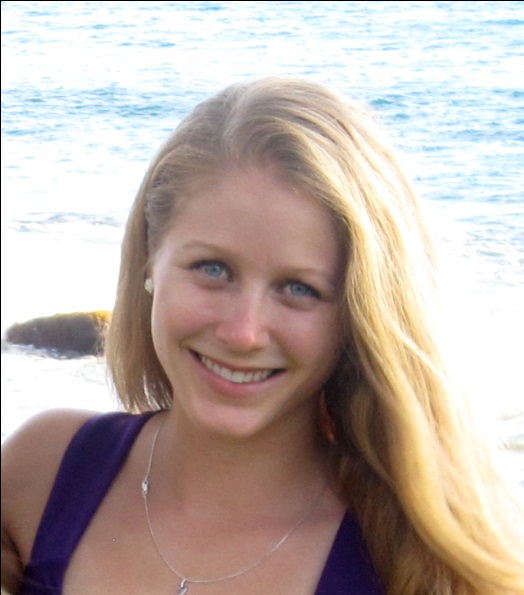 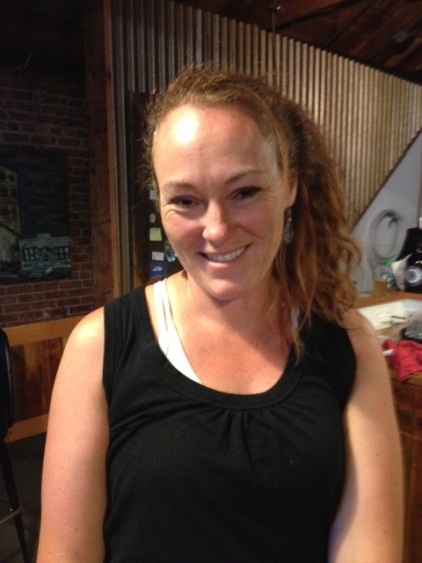 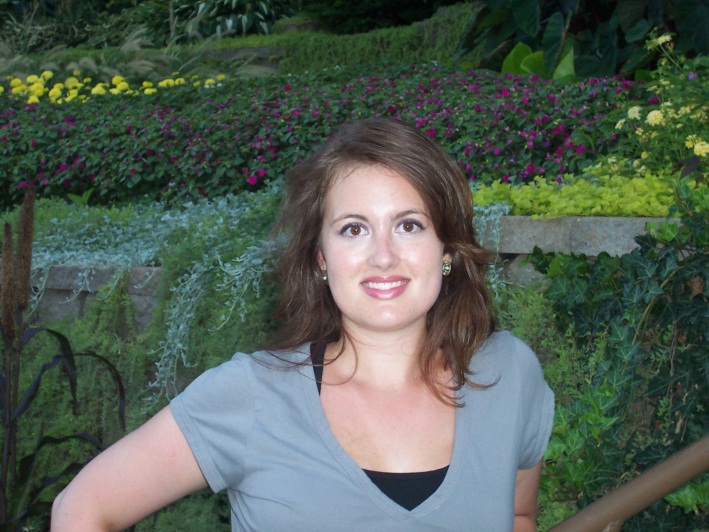 Not Pictured: Druanne Prescott, Silvia Puliti, Ashley Rice, Blair Snyder, Margaret Springer
2013 Graduates
Carly Borth
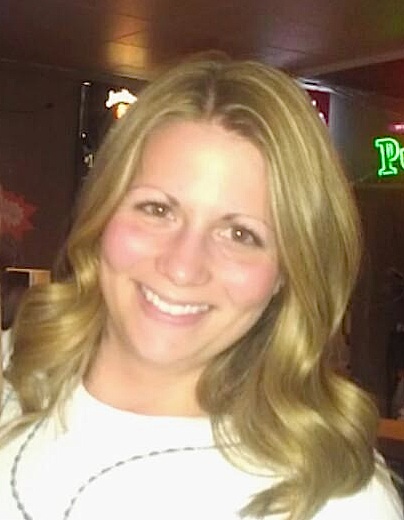 MPH
05/18/2013
Marcia Dias
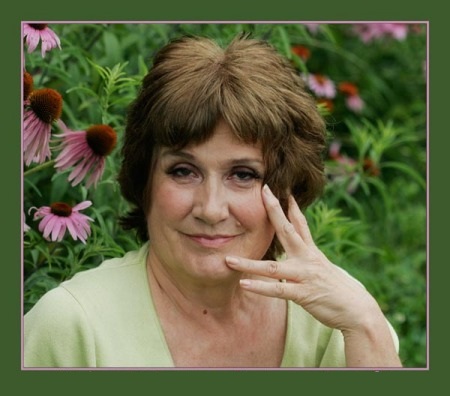 CPH
05/18/2013
Dana Fejes
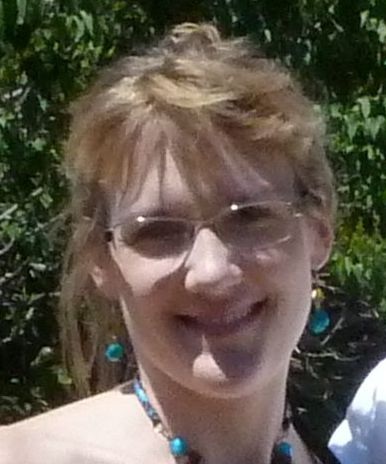 MPH
05/18/2013
Kathryn Fox
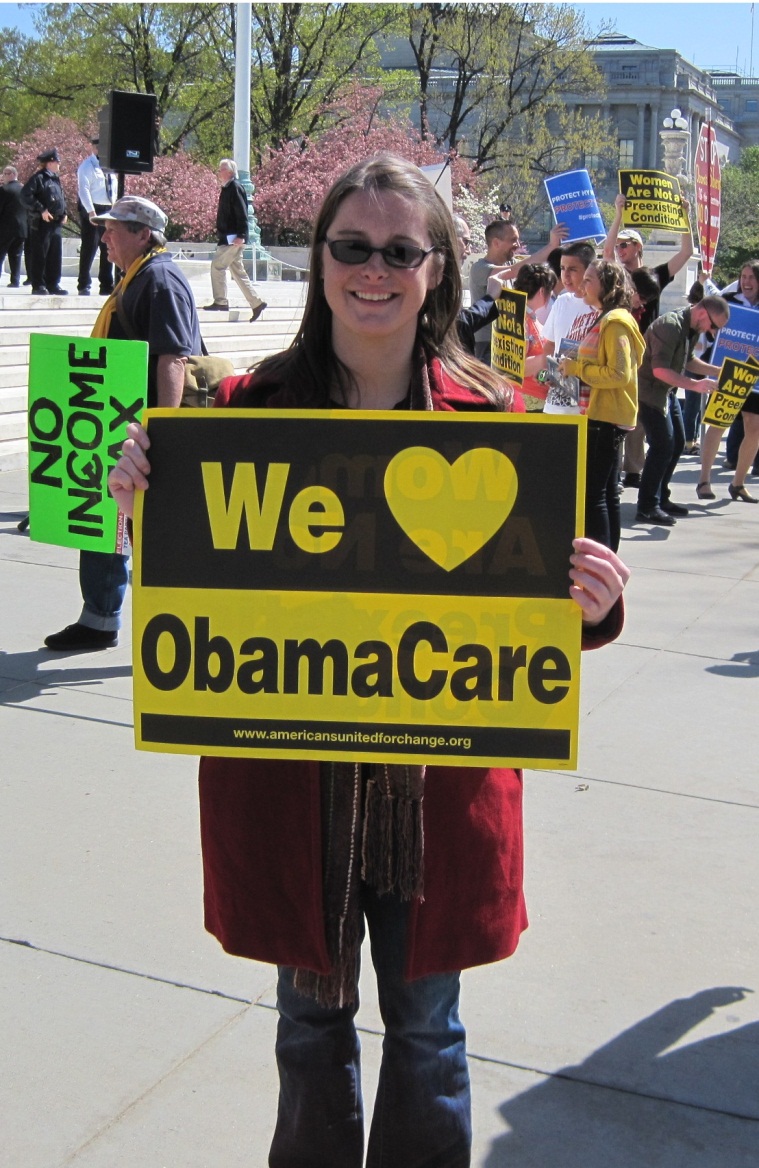 MPH
05/18/2013
Deborah Gibson
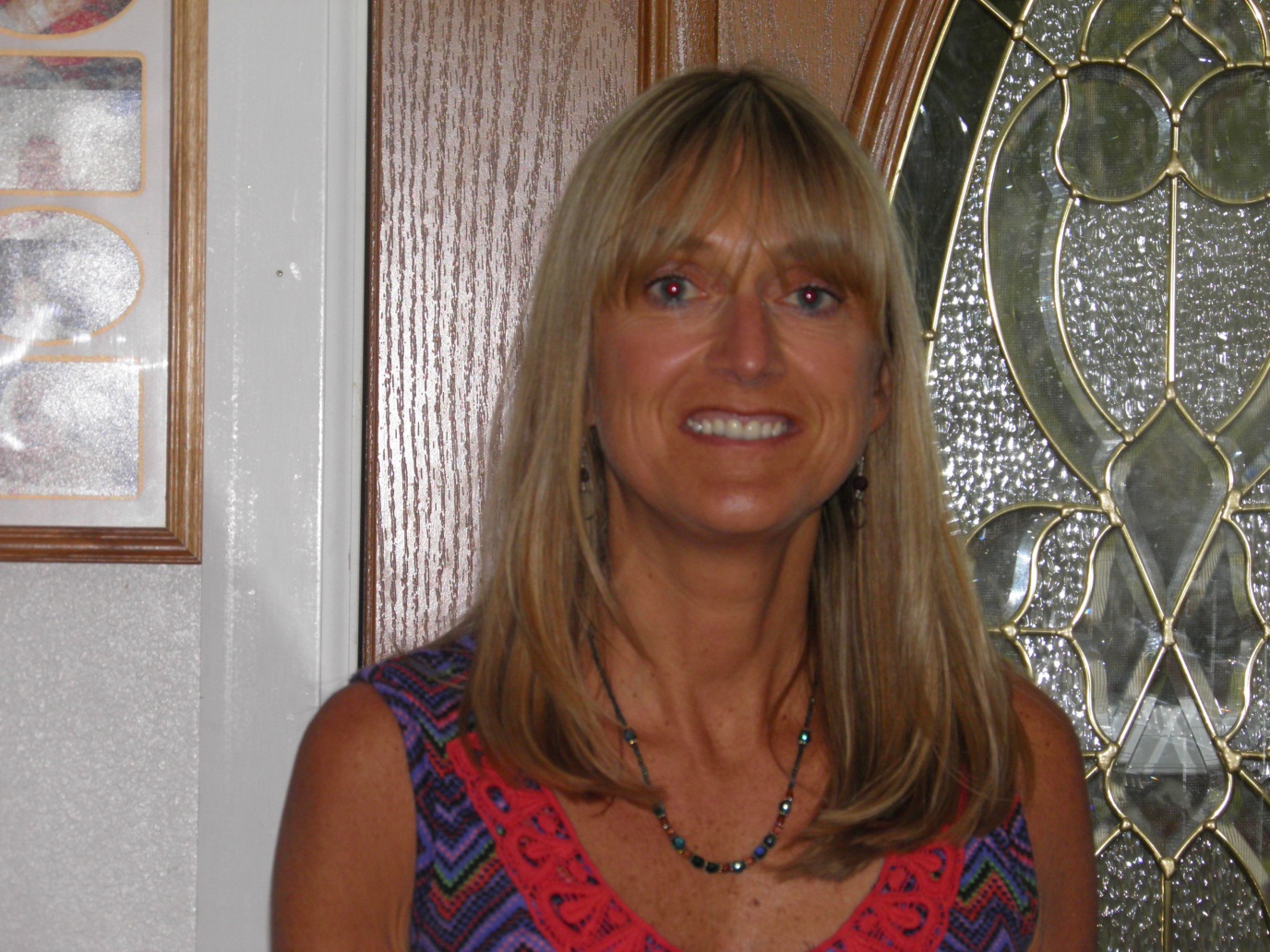 MPH
05/18/2013
Gin Graham
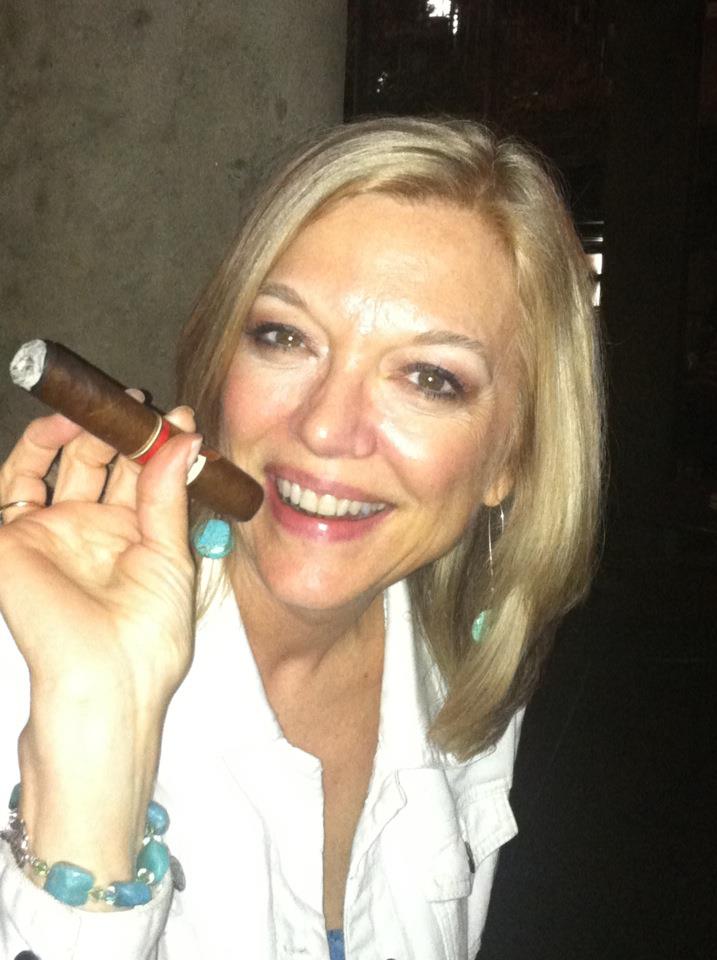 CPH
05/18/2013
Saskia Jacobson
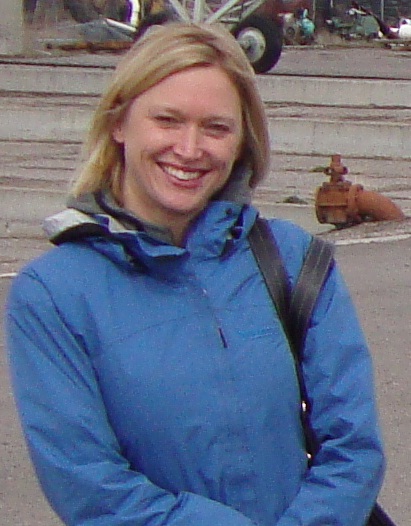 MPH
05/18/2013
Jennifer Just
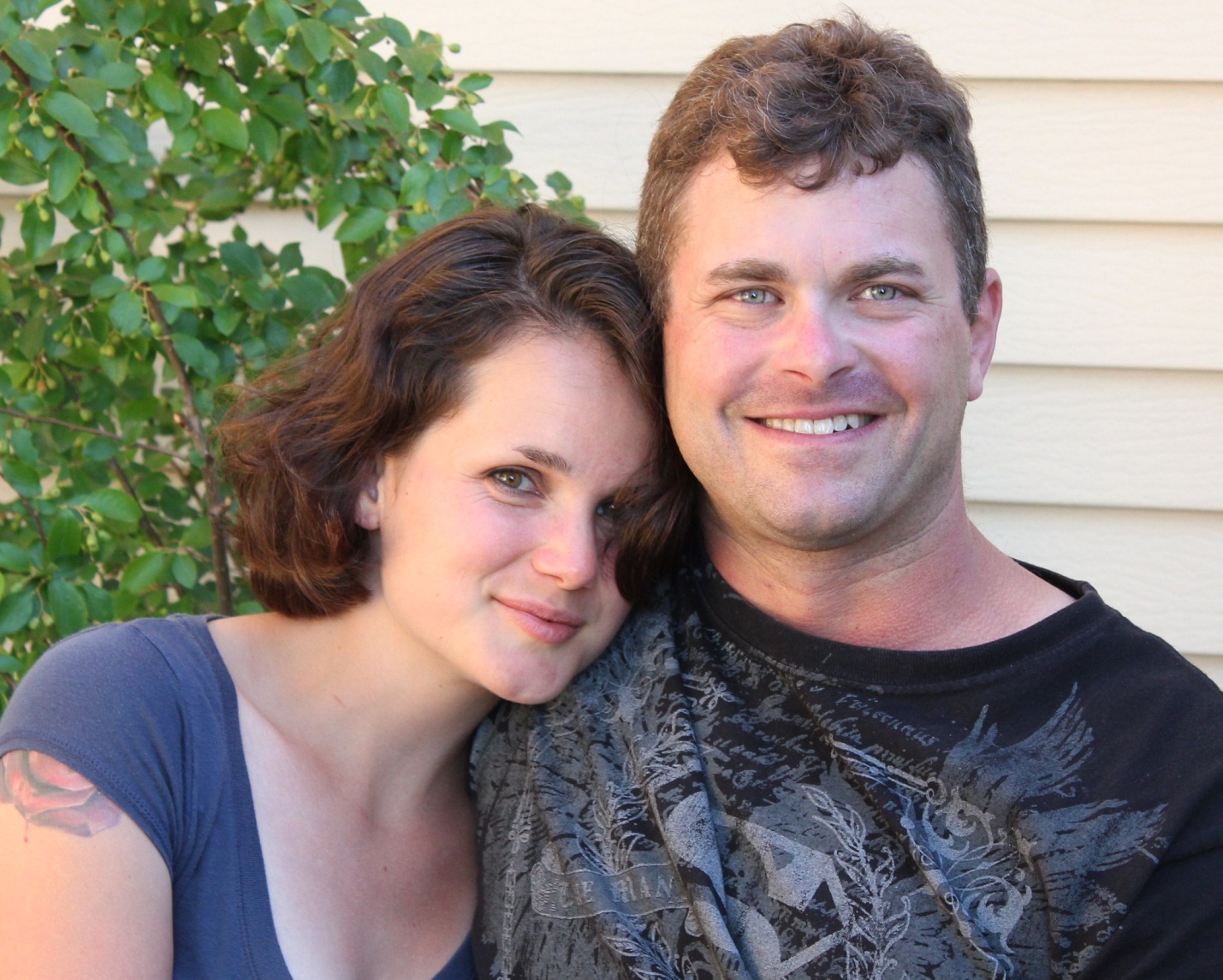 CPH
05/18/2013
Heidi Lasher
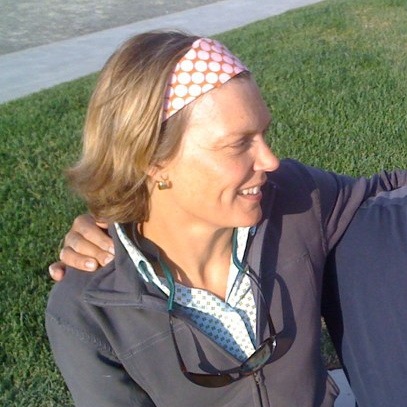 CPH
05/18/2013
Janell Porter
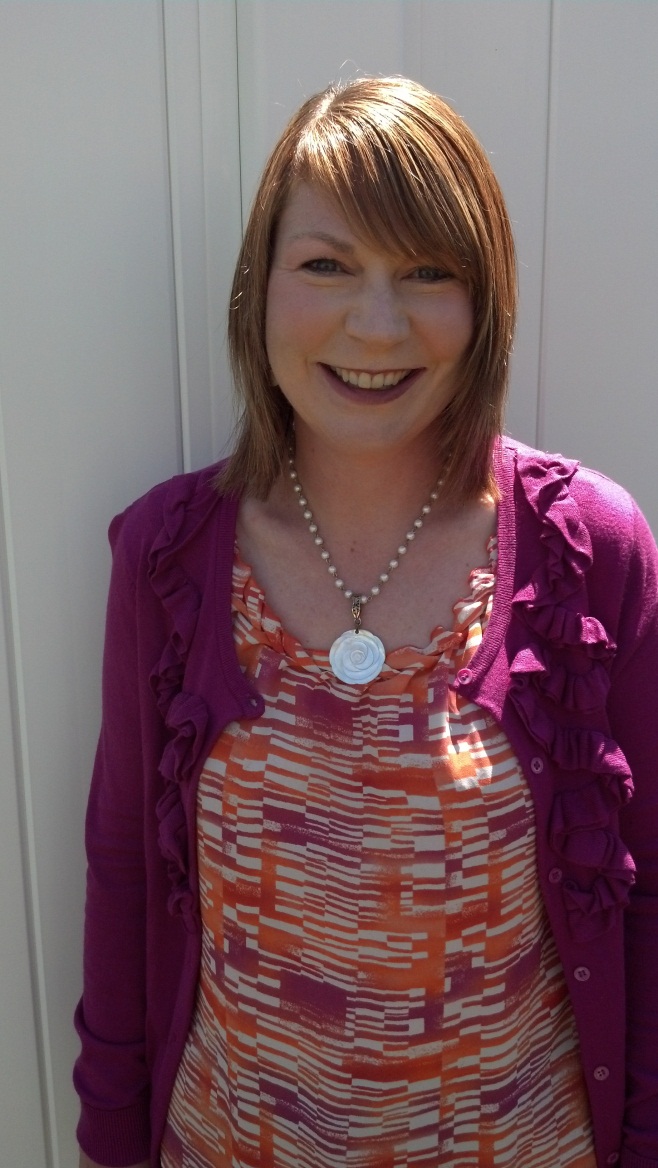 MPH
05/18/2013
Druanne Prescott
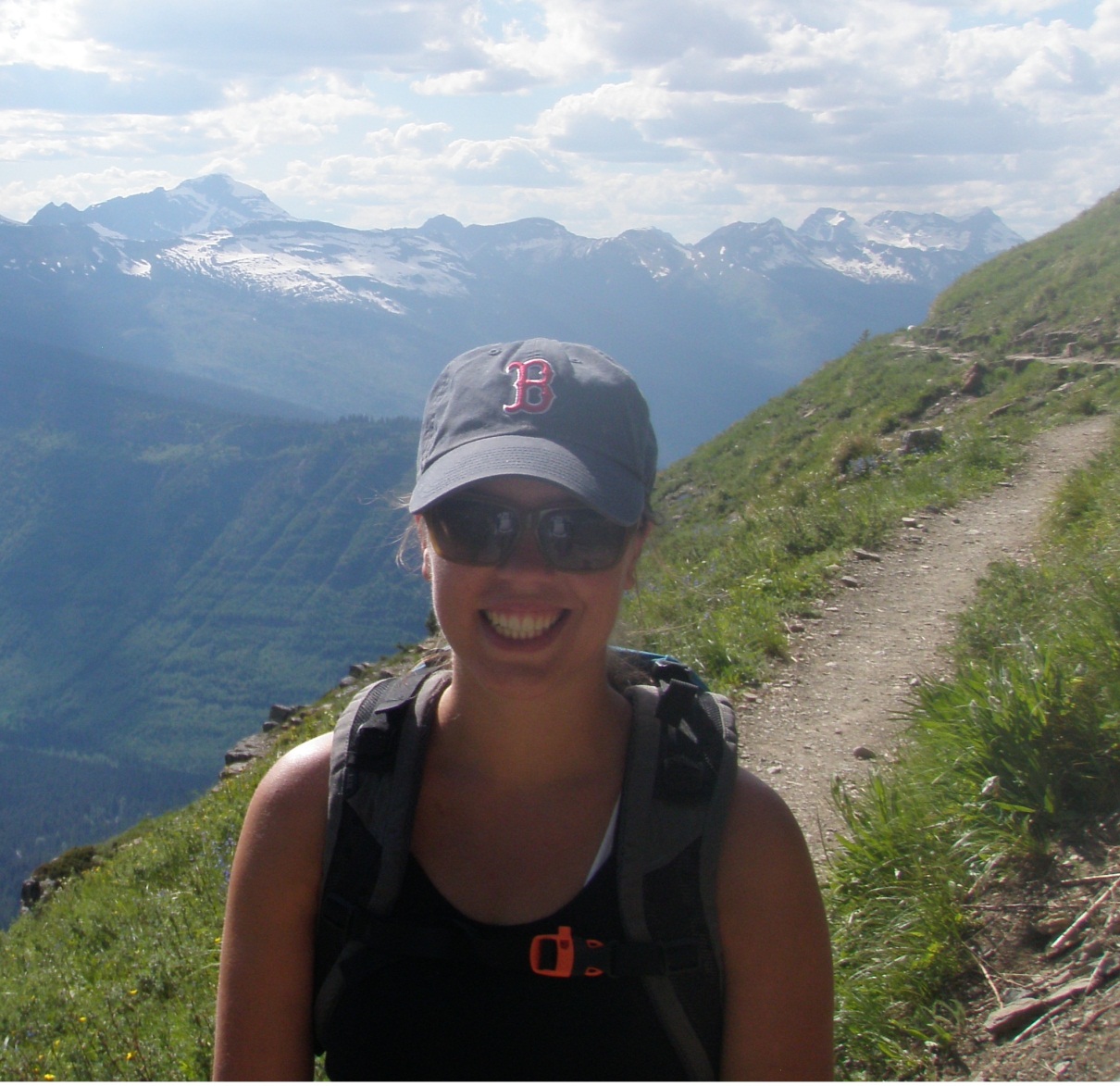 MPH
05/18/2013
Silvia Puliti
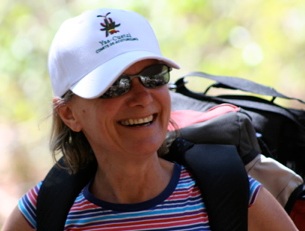 MPH
05/18/2013
Ashley Rice
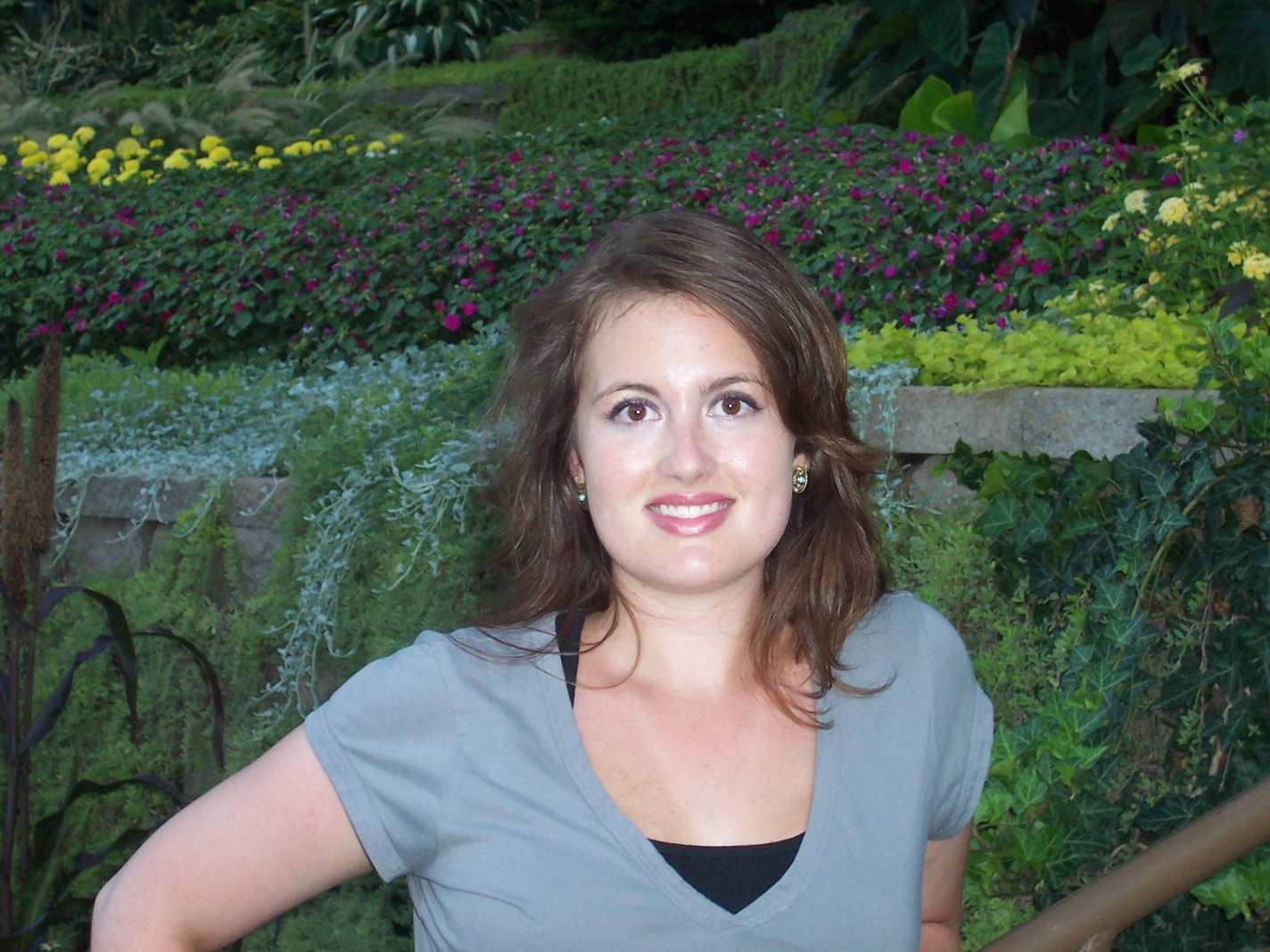 CPH
05/18/2013
Blair Snyder
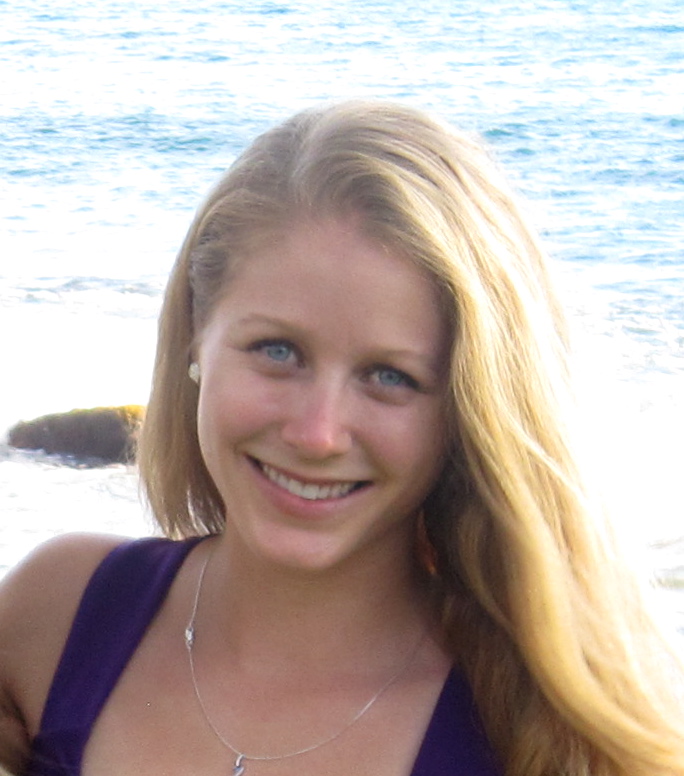 CPH
05/18/2013
Margaret Springer
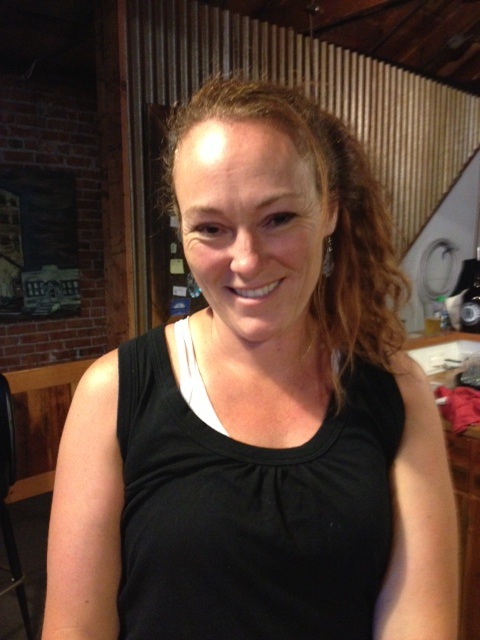 CPH
05/18/2013
Ushakumari Valappil
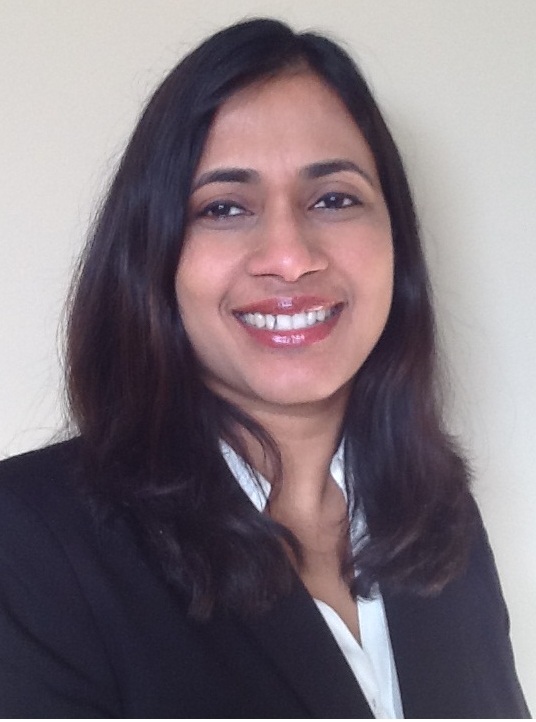 MPH
05/18/2013
Tracie Weiss
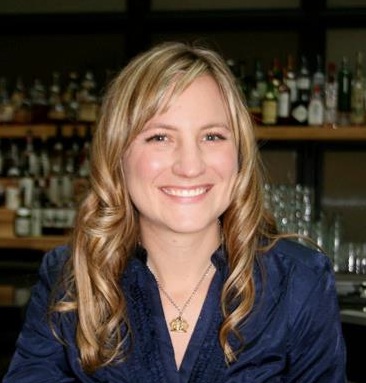 MPH
05/18/2013